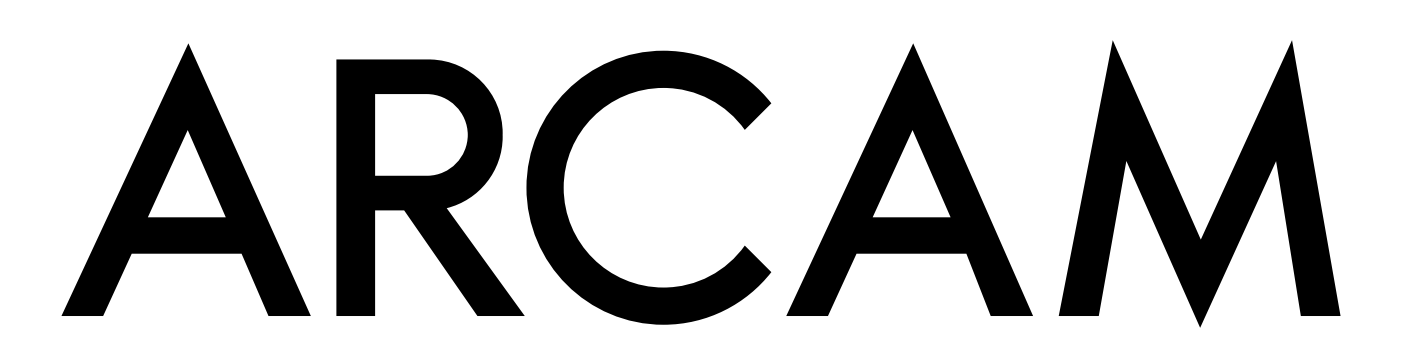 How to change the input name on your ARCAM RADIA amplifier
Select the input you wish to change by turning the input dial and pushing in to select
Press and hold the input button for approx. 3 seconds
Turn dial to select preset input name
Once the desired preset name appears press the input dial in to confirm
The display will now show that name each time the input is selected
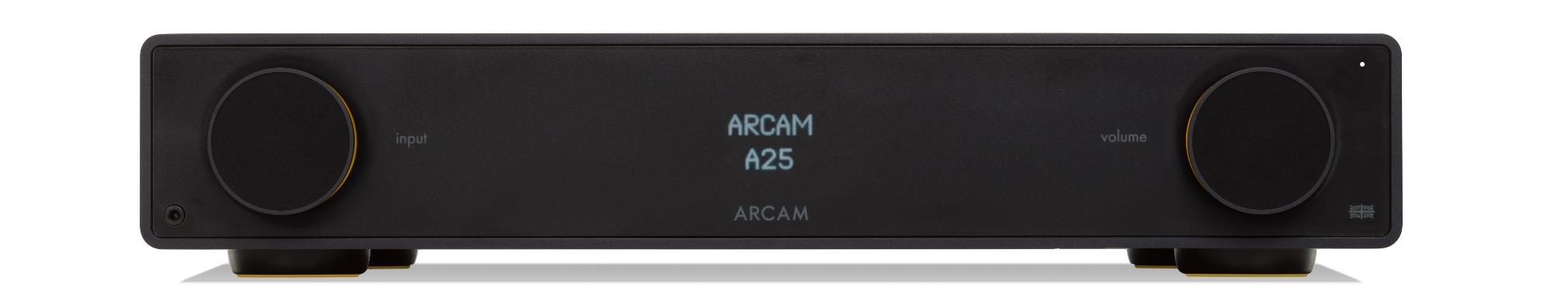 ANALOGUE 1
AN1 = CD
AN1 = STREAMER
AN1 = AV
AN1 = TAPE
AN1 = TURNTABLE
AN1 = TV
AN1 = NET
AN1 = AUX
AN1 = STREAMER
STREAMER
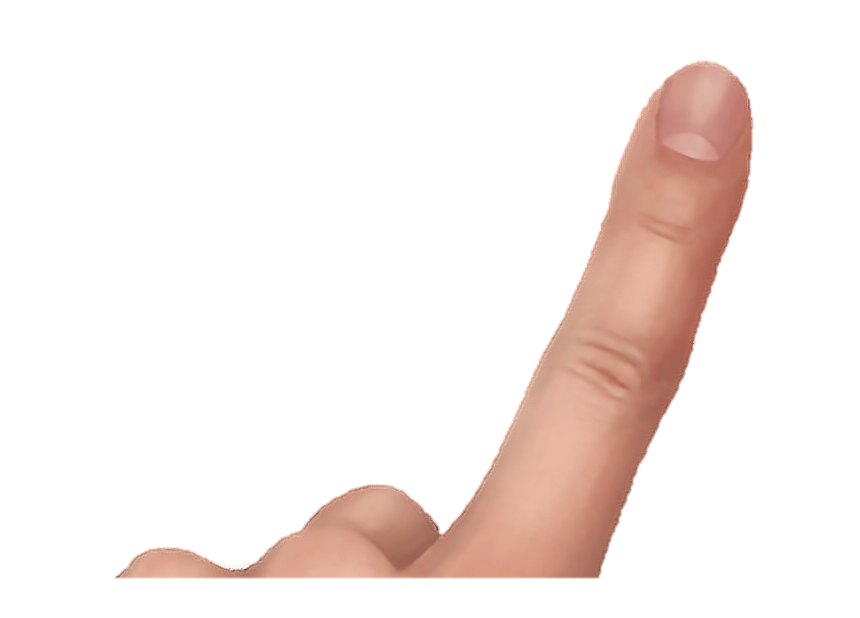